L’écrit conversationnel  DIALOGUER
Le dialogue
L’interview
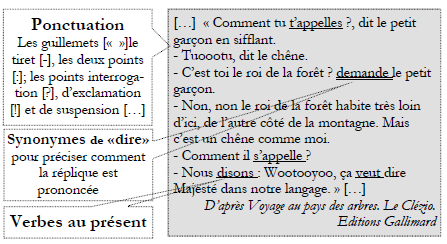